Forlì, 24 ottobre 2020Dialoghi con la giurisprudenza civile e commercialeAlessandro TorroniL’azione di riduzione esercitata creditori del legittimario preterito che rimane inerte. La via stretta tra il rispetto della volontà del testatore e la tutela del credito.
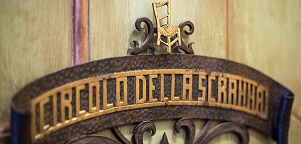 Corte di cassazione 20 giugno 2019, n. 16623
La questione
Se i creditori del legittimario pretermesso dal testatore – eventualmente con quella che è stata efficacemente definita in dottrina (Pagliantini) come “pretermissione amica”, con cui il testatore intende “bypassare” un legittimario fortemente indebitato a favore dei suoi figli o di altri parenti, anche per evitare l’aggressione dei beni ereditari da parte del creditori del legittimario – siano autorizzati ad esercitare l’azione di riduzione in via surrogatoria, in luogo del legittimario che rimane inerte, frustrando con la sua omissione l’aspettativa dei creditori di soddisfare il proprio credito.
I princìpi costituzionale che tutelano contrapposti interessi
La tutela della libertà testamentaria, in forza della quale il testatore è libero di destinare il patrimonio post mortem come ritiene più opportuno (art. 42, comma 4, Cost.)
La tutela delle ragioni dei creditori di soddisfarsi sui beni del debitore. «Tutti possono agire in giudizio per la tutela dei propri diritti e interessi legittimi» (art. 24, comma 1, Cost.).
La tutela del risparmio (art. 47, comma 1, Cost.). Il debitore risponde delle sue obbligazioni con tutti i suoi beni “presenti e futuri” (art. 2740 c.c.).
Tutela del patrimonio da parte del testatoreMotivo illecito?
A mio parere non deve considerarsi motivo illecito la volontà del testatore di evitare l’aggressione del suo patrimonio da parte di creditori del legittimario; 
molto difficilmente può trovare applicazione la nullità della disposizione testamentaria per motivo illecito, ai sensi dell’art. 626 c.c., poiché, se anche si dovesse considerare illecito, il motivo di evitare l’aggressione dei creditori, di regola, non risulta dal testamento e non è il motivo esclusivo che ha determinato il testatore a disporre. 
Secondo autorevole dottrina (Caccavale, contra Pagliantini), rientra nella libertà del testatore preservare i suoi beni da aggressioni dei creditori di un legittimario i quali, durante la vita del testatore, non vantano alcuna pretesa né alcuna possibile azione sui beni del de cuius che potrebbe tranquillamente consumare a suo piacimento il proprio patrimonio senza che i predetti creditori possano dolersene.
Il caso
Un istituto di credito vanta un titolo esecutivo per un debito di rilevante valore nei confronti di una società semplice e, in solido, dei due soci illimitatamente responsabili. La banca ricostruisce le vicende successorie dei due debitori e appura che gli stessi sono legittimari preteriti della nonna paterna, per rappresentazione del padre deceduto prematuramente; la nonna dei debitori aveva disposto con testamento olografo dell’intero suo patrimonio a favore della figlia, zia dei debitori, i quali risultavano totalmente pretermessi. La banca agiva nei confronti dei debitori al fine di surrogarsi, ai sensi dell’art. 2900 c.c., nei loro diritti di legittimari totalmente pretermessi ovvero per ottenere l’impugnazione di una loro eventuale rinuncia ai propri diritti ereditari, ai sensi dell’art. 524 c.c.
Sia il tribunale sia la corte d’appello dichiaravano inammissibile la domanda proposta dalla banca, per difetto di legittimazione attiva, sul presupposto che il creditore non possa annoverarsi tra gli “aventi causa” dei legittimari ai quali è riconosciuta dall’art. 557 c.c. la facoltà di esercitare l’azione di riduzione.
Rinuncia all’eredità e rinuncia all’azione di riduzione - Differenze
Il chiamato all’eredità è titolare di un diritto di accettare l’eredità e di perfezionare con l’accettazione l’acquisto del patrimonio ereditario allo stesso offerto con la delazione; 
la rinuncia all’eredità comporta una diminuzione patrimoniale.  
Il legittimario pretermesso risulta solamente titolare del potere di esercitare l’azione di riduzione con cui far accertare giudizialmente la lesione della sua quota di legittima e chiedere al giudice di dichiarare l’inefficacia della disposizione lesiva (testamento, donazione o liberalità indiretta) in modo che possa operare la successione necessaria. 
La rinuncia all’azione di riduzione non determina una diminuzione patrimoniale ma la perdita di un potere; l’incremento del patrimonio del legittimario non è diretto ma è subordinato all’esperimento vittorioso dell’azione di riduzione.
Forma e revocabilità
Per la rinuncia all’eredità è prescritta la forma dell’atto pubblico ricevuto da un notaio o dal cancelliere del tribunale del circondario in cui si è aperta la successione ed inserita nel registro delle successioni presso lo stesso tribunale; 
La rinuncia all’azione di riduzione può avvenire anche per fatti concludenti (Cass. 28 marzo 1997, n. 2773; Cass. 20 gennaio 2009, n. 1373), poiché non modifica la delazione ma rende definitiva e irretrattabile la situazione in essere all’apertura della successione. 
La rinuncia all’eredità è revocabile finché l’eredità non sia stata acquistata da altro chiamato (art. 525 c.c.).  La rinuncia all’azione di riduzione non ammette ripensamenti. 
La rinuncia all’eredità comporta la modifica della delazione ereditaria: sostituzione, rappresentazione, accrescimento, devoluzione a favore di un chiamato ulteriore; 
la rinuncia all’azione di riduzione non modifica la quota spettante agli altri legittimari, che viene determinata in maniera definitiva sulla base della situazione familiare esistente al momento dell’apertura della successione, ma va ad ampliare la quota disponibile (cfr. le c.d. sentenze gemelle Cass, sezioni unite, 9 giugno 2006, n. 13429 e Cass., sezioni unite, 12 giugno 2006, n. 13524).
La condotta del legittimario
Può rimanere completamente inerte, in quanto né esercita l’azione di riduzione né rinuncia al suo esercizio 
Può espressamente rinunciare all’azione di riduzione, eventualmente riconoscendo di essere stato beneficiario in vita di donazioni o liberalità indirette che vanno imputate alla sua quota di legittima ex art. 564, comma 2, c.c.
Per stabilire la quota di legittima è necessario seguire la procedura indicata dall’art. 556 c.c.: 
i) determinazione del valore dell’asse ereditario, alla data di apertura della successione (c.d. relictum), 
ii) detrazione del valore dei debiti ereditari, 
iii) riunione fittizia al valore del relictum, decurtato del valore dei debiti, del valore delle donazioni e delle liberalità effettuate in vita dal de cuius, rapportato al tempo di apertura della successione.
il legatario in sostituzione di legittima può dichiarare di voler conseguire il legato, rendendo definitivo il suo acquisto e perdendo il diritto di esercitare l’azione di riduzione (art. 551, comma 2, c.c.).
L’azione revocatoria
«Il creditore, anche se il credito è soggetto a condizione o a termine, può domandare che siano dichiarati inefficaci nei suoi confronti gli atti di disposizione del patrimonio con i quali il debitore rechi pregiudizio alle sue ragioni…» (art. 2901 c.c.).
«Il creditore, ottenuta la dichiarazione di inefficacia, può promuovere nei confronti dei terzi acquirenti le azioni esecutive o conservative sui beni che formano oggetto dell’atto impugnato» (art. 2902 c.c.).
Con la rinuncia all’azione di riduzione il legittimario-debitore non diminuisce il suo patrimonio; il creditore non trova beni su cui possa esercitare azioni esecutive o conservative. 
La tutela delle ragioni di credito deriverebbe dall’esercizio di due azioni in successione: l’azione revocatoria della rinuncia all’azione di riduzione e l’esercizio, in via surrogatoria, dell’azione di riduzione da parte dei creditori del legittimario.
L’azione surrogatoria
«Il creditore, per assicurare che siano soddisfatte o conservate le sue ragioni, può esercitare i diritti e le azioni che spettano verso i terzi al proprio debitore e che questi trascura di esercitare, purché i diritti e le azioni abbiano contenuto patrimoniale e non si tratti di diritti o di azioni che, per loro natura o per disposizione di legge, non possono essere esercitati se non dal loro titolare» (art. 2900 c.c.).
Esiste il presupposto della trascuratezza nell’esercitare i propri diritti a fronte di un atto espresso con cui il legittimario leso dimostra di voler disporre dei suoi diritti? Ad esempio con la rinuncia all’azione di riduzione, eventualmente motivata da ragioni morali o da liberalità indirette ricevute in vita?
L’ingerenza nel patrimonio del debitore può spingersi al punto da sindacare un atto di gestione del suo patrimonio?
Cass. 2 febbraio 2016 n. 1996
«L’esperibilità dell’azione surrogatoria postula, invero, l’inerzia del creditore, cioè un comportamento omissivo o quanto meno insufficientemente attivo, al quale non può parificarsi un comportamento positivo, ancorché pregiudizievole per le ragioni del creditore, giacché tale comportamento positivo, quale atto di amministrazione del proprio patrimonio spettante al debitore, non è un indice di trascuratezza nell’esercizio del proprio diritto e non consente, perciò, interferenze da parte del creditore, salvo a costituire oggetto di revocatoria, ove ne ricorrano gli estremi, ai sensi dell’art. 2901 c.c. Non può quindi mai pensarsi all’azione ex art. 2900 c.c. qualora il debitore abbia posto in essere condotte sufficienti a far ritenere utilmente espressa la sua volontà in ordine alla gestione del rapporto, in quanto il creditore non può chiedere di sostituirsi al debitore per sindacare le modalità con cui questi abbia ritenuto di esercitare la propria situazione giuridica, o per contestarne le scelte e manifestazioni di volontà».
Secondo la decisione, il silenzio del beneficiario del legato in sostituzione di legittima equivale alla manifestazione della volontà di conseguire il legato ed ha valore confermativo del suo acquisto.
Viceversa il silenzio del legittimario pretermesso può assumere valore di inerzia e legittimare l’esercizio dell’azione surrogatoria da parte dei creditori.
Cass. 4 agosto 1997, n. 7187
L’azione surrogatoria è lo strumento che l’ordinamento accorda al creditore per reagire all’inerzia del debitore il quale ometta di esercitare le opportune azioni dirette ad incrementare il suo patrimonio.
Si traduce in un’interferenza nella sfera giuridica del soggetto passivo ed ha carattere necessariamente eccezionale.
«Qualora il debitore non sia inerte… , per aver posto in essere comportamenti idonei e sufficienti a far ritenere utilmente espressa la sua volontà in ordine alla gestione del rapporto, viene a mancare il presupposto perché a lui possa sostituirsi il creditore. A quest’ultimo non può essere consentito di sindacare le modalità con le quali il debitore abbia ritenuto – quali che siano i motivi, anche solo morali, delle scelte operate e siano risultate o meno, queste, corrette dal punto di vista economico patrimoniale – di gestire la propria situazione giuridica nell’ambito di un determinato rapporto; … un qualsivoglia comportamento positivo posto in essere dal debitore, ancorché lesivo delle aspettative del creditore, in quanto atto d’amministrazione del proprio patrimonio spettante unicamente al debitore stesso, esclude ab origine la possibilità d’interferenza da parte del creditore con l’azione surrogatoria…».
Legato in sostituzione di legittima accettato dal legatario – Cass. 19 febbraio 2013, n. 4005
La madre aveva disposto a favore del figlio, fortemente indebitato, un legato del diritto di abitazione in sostituzione di legittima, con la nomina ad eredi dei nipoti, figli del legatario; il debitore aveva accettato il legato a lui destinato dalla madre ed aveva rinunciato a promuovere, nei confronti dei propri figli, l’azione di riduzione per lesione di legittima. 
La sentenza ha espressamente escluso la possibilità di esercitare l’azione revocatoria ex art. 2901 c.c. rispetto all’atto di adesione al legato in sostituzione di legittima e di rinuncia all’esercizio dell’azione di riduzione per lesione di legittima. 
Non è ammissibile l’azione revocatoria rispetto ad atti che si sostanzino nella rinuncia ad una facoltà, per effetto della quale non resta modificato né attivamente né passivamente il compendio patrimoniale del debitore, con la conseguenza che la loro dichiarazione di inefficacia, in esito all’accoglimento dell’azione revocatoria, non consentirebbe il soddisfacimento del creditore.
L’impugnazione della rinuncia all’eredità da parte dei creditori
«Se taluno rinunzia, benché senza frode, a una eredità con danno dei suoi creditori, questi possono farsi autorizzare ad accettare l'eredità in nome e luogo del rinunziante, al solo scopo di soddisfarsi sui beni ereditari fino alla concorrenza dei loro crediti» (art. 524 c.c.).
La formulazione «farsi autorizzare ad accettare l'eredità in nome e luogo del rinunziante» è inesatta poiché la disposizione non comporta un acquisto dell’eredità da parte dei creditori ma costituisce uno strumento satisfattivo a tutela dei creditori «fino alla concorrenza dei loro crediti».
L’impugnazione della rinuncia all’eredità da parte dei creditori (segue)
Questa azione presenta differenze sia rispetto all’azione surrogatoria sia rispetto all’azione revocatoria, tanto che è stata considerata un’azione “sui generis”  (A.C. Pelosi; Mazzamuto);
con l’azione revocatoria ha in comune la facoltà di rendere inefficace rispetto ai creditori che esercitino l’azione, e solo rispetto ad essi, un atto in qualche modo dispositivo del debitore, e cioè la rinuncia all’eredità;
con l’azione surrogatoria ha in comune l’esercizio di un diritto del debitore “che questi trascura di esercitare” (cfr. art. 2900, 1° co., c.c.);
i creditori, facendosi autorizzare “ad accettare l’eredità in nome e luogo del rinunziante” non diventano eredi ma possono agire in via esecutiva sui beni ereditari, fino a concorrenza dei rispettivi crediti, come se detti beni fossero stati acquistati dal loro debitore mediante l’accettazione dell’eredità;
per effetto dell’azione il rinunciante non diventa erede ma i creditori possono soddisfarsi sui beni ereditari
Applicabilità dell’art. 524 alla rinuncia all’azione di riduzione in dottrina
FAVOREVOLI 
Criscuolo, Mazzamuto, Pagliantini, Bigoni - Giovanzana, Realmonte
CONTRARI
Bucelli, Stefini, Caccavale, Cicero - Leuzzi,
strumento espressione di un principio generale di tutela del credito che consente di soddisfare le esigenze dei creditori con il minor sacrificio possibile per il debitore e per i beneficiari delle disposizioni lesive della legittima. L’ingerenza dei creditori rispetto alla volontà del testatore – e di conseguenza alla posizione del legittimario pretermesso che non intende agire in riduzione – è limitata alla parte strettamente necessaria
L’impugnazione della rinuncia all’eredità ha per oggetto un atto dismissivo od impeditivo del delato che non voglia adire l’eredità.
la rinuncia ad agire in riduzione è consentita dall’ordinamento sulla premessa di una sua meritevolezza, in quanto atto con il quale il legittimario ottempera alla volontà del testatore, che non è debitore e che rimane, pur sempre, il protagonista della vicenda successoria, sicché una tutela differenziata dei creditori sarebbe, in realtà, già insita nel codice civile.
Non esiste alcuna norma che ostacoli la rinunzia all’azione di riduzione in maniera simile all’art. 524 c.c.
Applicabilità dell’art. 524 alla rinuncia all’azione di riduzione in giurisprudenza
Secondo Cass. 22 febbraio 2016, n. 3389 il creditore, per potere utilizzare il meccanismo dell’art. 524, deve preventivamente impugnare la rinuncia all’azione di riduzione. 
Si richiede al creditore l’onere di esercitare, dapprima, l’azione revocatoria della rinuncia all’azione di riduzione e, di seguito, l’azione di riduzione in via surrogatoria, utilizzando il meccanismo stabilito dall’art. 524 c.c.
Secondo Cass. 29 luglio 2008, n. 20562 la rinuncia all’eredità, precludendo l’acquisto dell’eredità in favore del chiamato, costituisce il necessario presupposto logico-giuridico per l’esperibilità dell’azione ex art. 524 c.c.;
per effetto della rinuncia si verifica un pregiudizio dei diritti del creditore del rinunciante.
 Viceversa, nel caso del legittimario pretermesso, non sussiste alcuna delazione a suo favore e la rinuncia all’azione di riduzione non modifica affatto la sua posizione giuridica, in mancanza di una chiamata ereditaria attuale.
Applicabilità dell’art. 524 alla rinuncia all’azione di riduzione in giurisprudenza (segue)
App. Napoli 12 gennaio 2018 ha ritenuto applicabile l’art. 524 c.c. 
La soluzione si basa sulla sostanziale equiparazione della situazione dei creditori del legittimario pretermesso  che abbia rinunciato all’azione di riduzione rispetto alla situazione dei creditori del legittimario leso che abbia rinunciato all’eredità devolutagli.
Il principio di coerenza del sistema normativo e quello di eguaglianza di cui all’art. 3 Cost. impongono di riconoscere ai creditori od al curatore fallimentare del legittimario pretermesso, che abbia rinunciato all’azione di riduzione, la possibilità di tutelare le loro ragioni o le ragioni della massa dei creditori del fallimentare utilizzando, direttamente o analogicamente, lo speciale rimedio di cui all’art. 524 c.c. 
La sentenza aderisce, inoltre, alla ricostruzione che nega natura eccezionale all’art. 524 c.c. ed anzi considera tale norma un mezzo di conservazione della garanzia patrimoniale, che si inserisce nel sistema di tutela del credito delineato dagli articoli 2900 e 2901 c.c. e contribuisce ad assicurarne una più efficace tutela.
Il percorso argomentativo di Cass. 20 giugno 2019, n. 16623
«La riduzione delle donazioni e delle disposizioni lesive della porzione di legittima non può essere domandata che dai legittimari e dai loro eredi o aventi causa» (art. 557, comma 1, c.c.). Tra gli aventi causa vanno considerati gli acquirenti di diritti ereditari ma NON i creditori del legittimario.
L’art. 2900 consente al creditore di esercitare, in via surrogatoria, i diritti e le azioni che spettano verso i terzi al proprio debitore e che questi trascura di esercitare, purché i diritti e le azioni abbiano contenuto patrimoniale e non siano di natura strettamente personale.
I creditori del defunto hanno la possibilità di esercitare l’azione di riduzione se il legittimario avente diritto alla riduzione non ha accettato l’eredità con il beneficio d’inventario (art. 557, comma 3, c.c.), poiché diventano creditori anche del legittimario per effetto della confusione del patrimonio ereditario con il suo patrimonio personale. Non sarebbe giustificabile una tutela più debole per i creditori originari del legittimario.
Il percorso argomentativo di Cass. 20 giugno 2019, n. 16623 (segue)
la Corte valorizza l’effettivo contenuto dell’art. 524 c.c. quale norma che tutela i creditori del chiamato.
L’azione ex art. 524 c.c. non comporta alcuna accettazione dell’eredità né viene revocata la rinuncia da parte del debitore: persegue una finalità propriamente economica: consentire la soddisfazione delle ragioni dei creditori sul compendio ereditario oggetto di rinuncia. 
Il limite entro cui la volontà del chiamato, che si è espresso in negativo rinunciando all’eredità, può essere resa inefficace è costituito solo dall’interesse dei suoi creditori. 
La sentenza riconosce all’art. 524 c.c. una valenza più ampia, rispetto al suo tenore letterale, che consente di tutelare non solo i creditori dell’erede che rinuncia all’eredità ma anche i creditori del legittimario che rinuncia ad esercitare l’azione di riduzione. 
E desume questo principio generale dalla ratio della norma, consistente nell’assicurare un’efficace tutela dei creditori anteriori alla rinuncia, dall’omogeneità degli interessi in gioco nell’unitario contesto successorio e dall’inadeguatezza delle altre azioni (revocatoria e surrogatoria) previste tra i mezzi di conservazione della garanzia patrimoniale del libro sesto del codice civile. 
La particolarità dell’azione prevista dall’art. 524 consiste nel fatto che opera nei limiti dello stretto necessario a reintegrare le ragioni creditorie. 
I creditori del legittimario non esercitano la stessa azione di riduzione che sarebbe spettata al legittimario ma un’azione surrogatoria atipica modellata sul contenuto dell’art. 524 c.c. limitata al contenuto economico sufficiente a soddisfare le ragioni creditorie.
Commento
Inadeguatezza dell’azione revocatoria: la rinuncia all’azione di riduzione non costituisce atto dispositivo del patrimonio che possa essere dichiarato inefficace al fine di consentire al creditore di compiere su quel bene atti esecutivi o conservativi. 
Inadeguatezza dell’azione surrogatoria: non può essere esercitata quando manca l’inerzia del debitore. Non dovrebbe essere esercitata quando il debitore ha dimostrato la volontà di gestire quel rapporto giuridico, a prescindere dal merito delle sue scelte. 
L’azione surrogatoria consentirebbe di incrementare il patrimonio del debitore a beneficio non solo del creditore che l’ha esercitata ma anche a beneficio degli altri eventuali creditori. I creditori potrebbero aggredire il patrimonio del debitore in maniera eccessiva rispetto all’esigenza di soddisfare il credito per cui agiscono in surrogatoria.
La sentenza ha affermato chiaramente che l’esercizio dell’azione ex art. 524 comporta una sostituzione eccezionale dei creditori nell’esercizio dell’azione di riduzione, ma non l’esercizio della stessa azione che sarebbe spettata al legittimario per reclamare la legittima. Il contenuto patrimoniale dell’azione esercitata dai creditori è limitato a quanto necessario a soddisfare le loro ragioni creditorie.
Commento (segue)
La Corte non prende posizione sulla possibile azione dei creditori per contrastare un’eventuale rinuncia del legittimario all’azione di riduzione. È possibile per i creditori esercitare l’azione revocatoria e, di seguito, l’azione surrogatoria?
La determinazione del valore della quota di legittima implica la necessità di seguire il complesso procedimento stabilito dall’art. 556 c.c. per la ricostruzione del patrimonio ereditario, costituito dal relictum meno i debiti ereditari a cui va riunito il valore, al tempo dell’apertura della successione, delle donazioni e delle liberalità indirette effettuate in via dal de cuius (c.d. riunione fittizia); il legittimario che agisce in riduzione deve imputare alla sua quota di legittima le donazioni e le liberalità ricevute in vita dal de cuius, senza dispensa da imputazione (c.d. imputazione ex se). 
Autorevole dottrina (Gazzoni) ha messo in rilievo la difficoltà a giustificare un’azione surrogatoria dei creditori che comporterebbe l’invasione di campo in un ambito personale del legittimario rispetto ad una scelta che il legittimario potrebbe operare in perfetta discrezionalità e che non potrebbe essere imposta da un’iniziativa del proprio creditore. Questa opinione si rivela convincente soprattutto nelle fattispecie più complesse nelle quali il legittimario ha ricevuto in vita donazioni o liberalità, anche sotto forma di adempimento di suoi debiti, che debba imputare alla sua quota di legittima.
Commento (segue)
La sentenza in commento precisa che l’azione di riduzione, esercitata in virtù del combinato disposto degli artt. 557, 524 e 2900 c.c., consente ai creditori il recupero di quella pars bonorum sufficiente a soddisfare le proprie ragioni ma non determina – in virtù del meccanismo previsto dall’art. 524 c.c. – l’acquisto della qualità di erede in capo al legittimario pretermesso. 
Il legittimario aspira unicamente ad ottenere un valore corrispondente a quello che la legge gli riserva (De Rosa).
In moltissimi casi, nei quali il de cuius vuole escludere il legittimario dalla comunione ereditaria, il legittimario è soddisfatto con il tantundem in denaro o con singoli beni (legato in conto o in sostituzione di legittima, donazione effettuata in vita che viene imputata alla quota di legittima, legittimario che si soddisfa su un bene presente nel patrimonio del  donatario; legittimario tacitato dal terzo acquirente del bene donato con l’equivalente in denaro; legittimario tacitato dal legittimario con l’equivalente in denaro nell’ambito di un accordo di reintegrazione di legittima).
Il procedimento di determinazione della quota di legittima sembra dimostrare chiaramente che la legittima è determinata al netto dei debiti e che mai il legittimario può essere chiamato a rispondere di debiti ereditari, avendo la possibilità, in presenza di debiti ereditari sopravvenuti, di chiedere il ricalcolo della quota di legittima.
Il principio della prevalenza della volontà del testatore nell’individuare i suoi successori giuridici senza che tale volontà – che dovrebbe rimanere al centro della successione – possa essere modificata da terzi e tanto meno dai creditori del legittimario.
Autori citati
Bigoni, Giovanzana, La tutela del creditore personale del legittimario tra surrogatoria, revocatoria ed art. 524 c.c., in Notariato, 2013, 6, 655.
Bucelli, Dei legittimari, in Commentario al codice civile diretto da Busnelli, Milano, 2012, 597 ss.
Caccavale, La vitalità del diritto delle successioni nelle pagine di una nuova rivista, in Diritto delle successioni e della famiglia, 2017, 3, 987 ss.; 
Cicero, Leuzzi, Dell’azione di riduzione da parte dei creditori dei legittimari pretermessi, in Riv. not., 2019, 1133 ss. 
Criscuolo, La tutela dei creditori rispetto ad atti dispositivi della legittima, in Tradizione e modernità del diritto ereditario nella prassi notarile, I Quaderni della Fondazione italiana del notariato, e-library; Id., La tutela dei creditori rispetto ad atti dispositivi della legittima, in Successioni e donazioni, diretto da G. Iaccarino, Milano, 2017, Tomo primo, 1463 ss.; 
De Rosa, in Comm. cod. civ. diretto da E. Gabrielli, sub. art. 557, 536;
Gazzoni, Manuale di diritto privato, Napoli, 2011, 490.
Mazzamuto, La tutela dei creditori personali del legittimario leso o pretermesso, in www.comparazionedirittocivile.it;
A.C. Pelosi, Comm. cod. civ., diretto da Gabrielli, Delle successioni * sub. art. 524 c.c., 384 s.; 
Pagliantini, La frode per testamento ai creditori del legittimario: sulla c.d. volontà testamentaria negativa e tecniche di tutela dei creditori, in Tradizione e modernità del diritto ereditario nella prassi notarile, I Quaderni della Fondazione italiana del notariato, e-library
Pagliantini, Legittimario pretermesso, fallimento e rinunzia all’azione di riduzione: spigolature sulla cd. volontà testamentaria negativa e tutela dei creditori, in Diritto delle successioni e della famiglia, 2015;
Realmonte, La tutela dei creditori personali del legittimario, in Scritti in onore di Luigi Mengoni, I, Diritto civile, Milano, 1995, 637;
Stefini, Atti dismissivi di diritti successori e tutela del credito, in Nuova giur. civ. comm., 2017, II, 1731 ss.